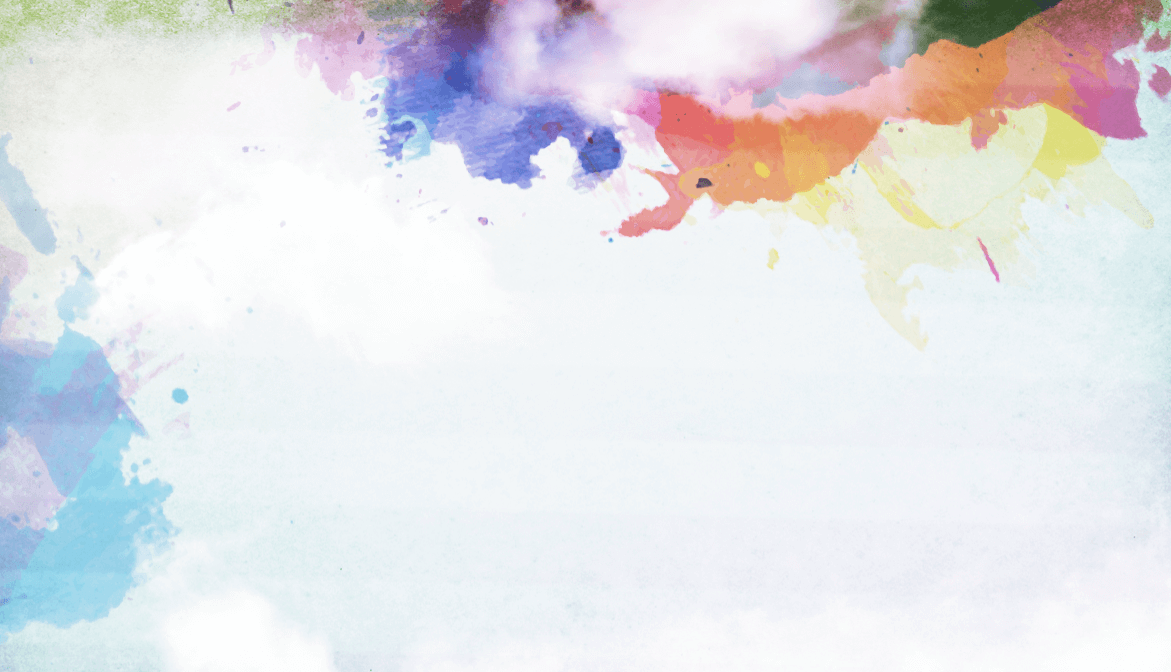 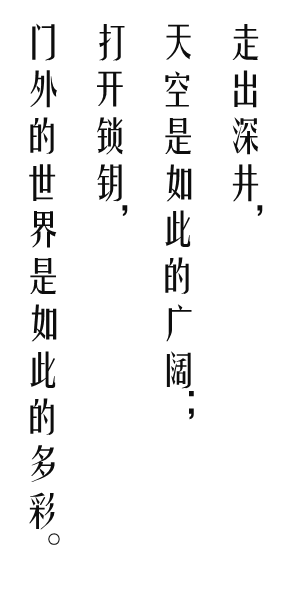 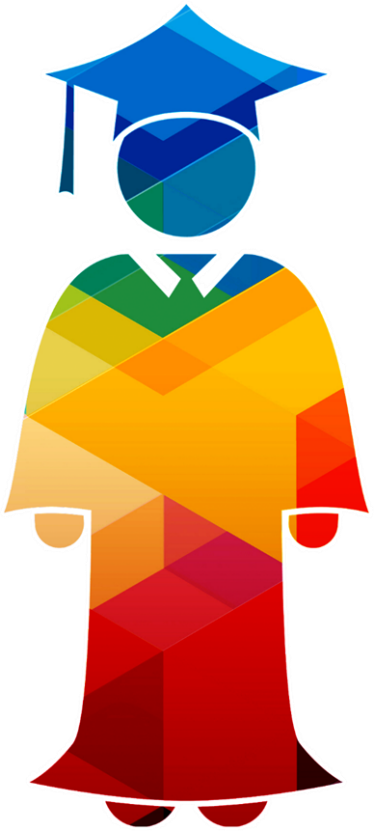 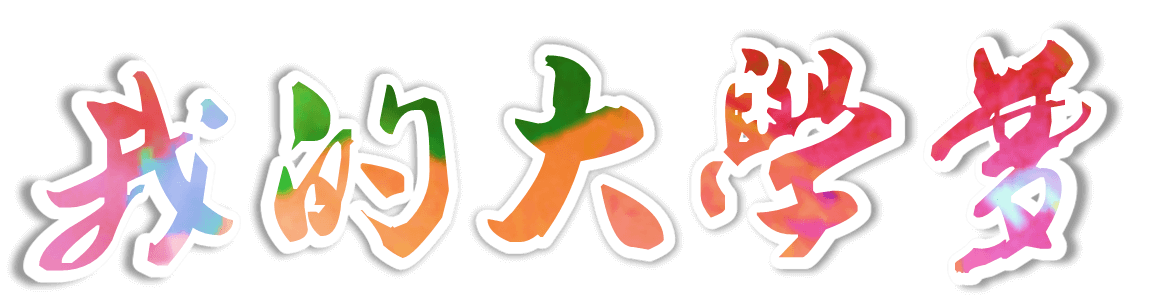 —— 开学季学生会 / 社团纳新 ——
XX 部门 / 协会
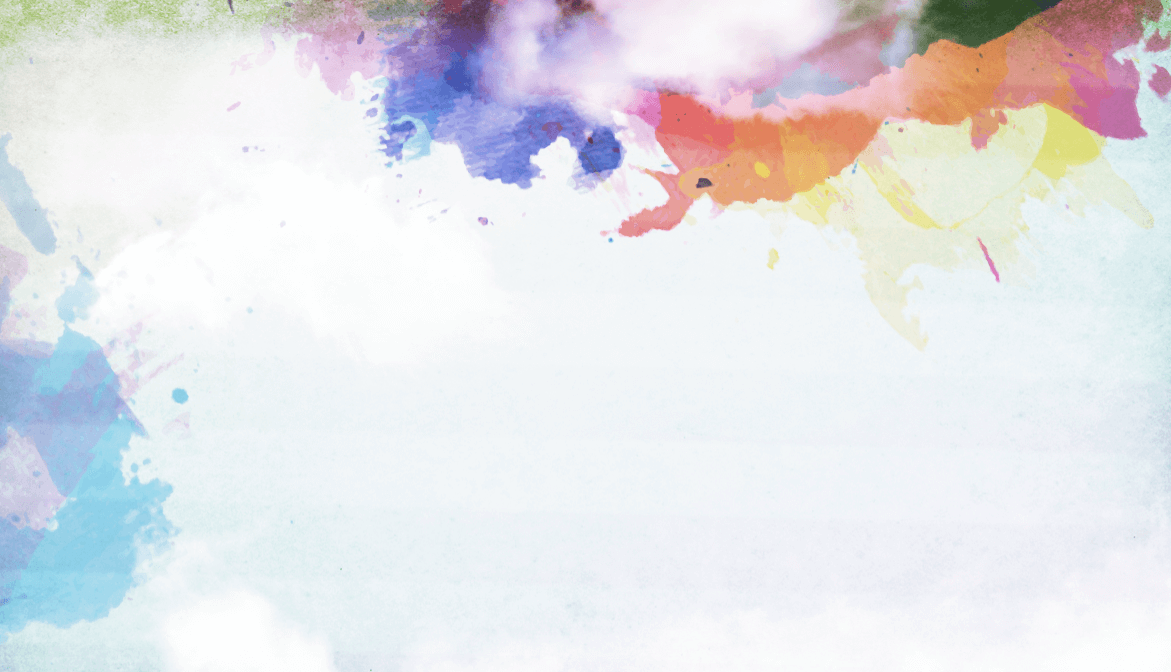 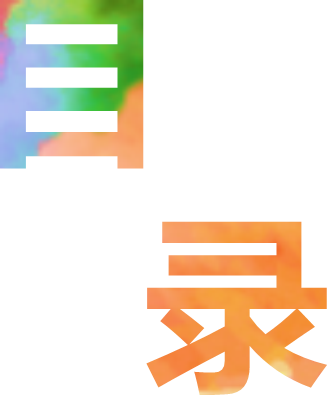 1
2
部门宗旨
工作思路
3
4
部门结构
部门制度
5
6
常规活动
部门展望
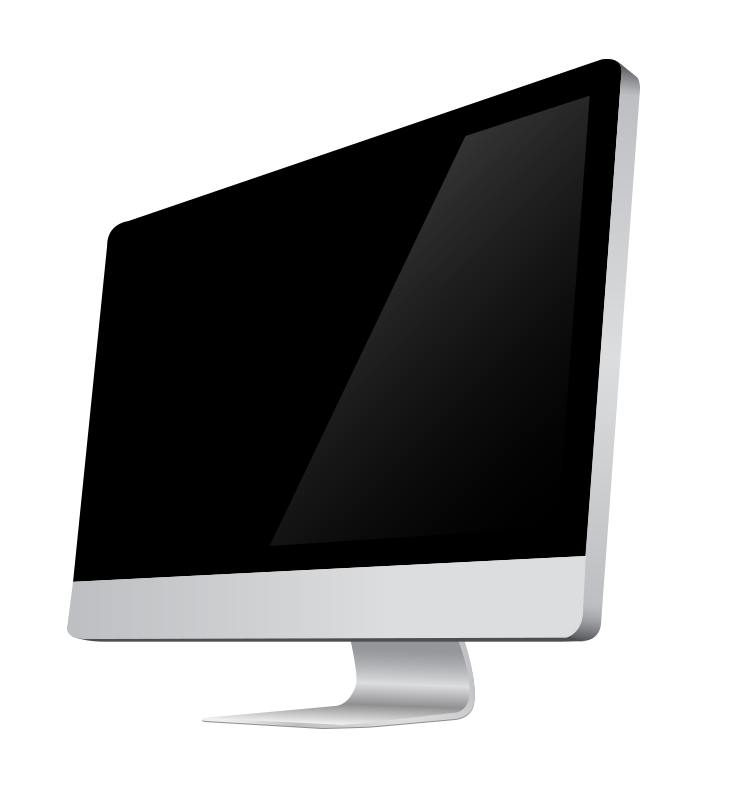 一、部门宗旨
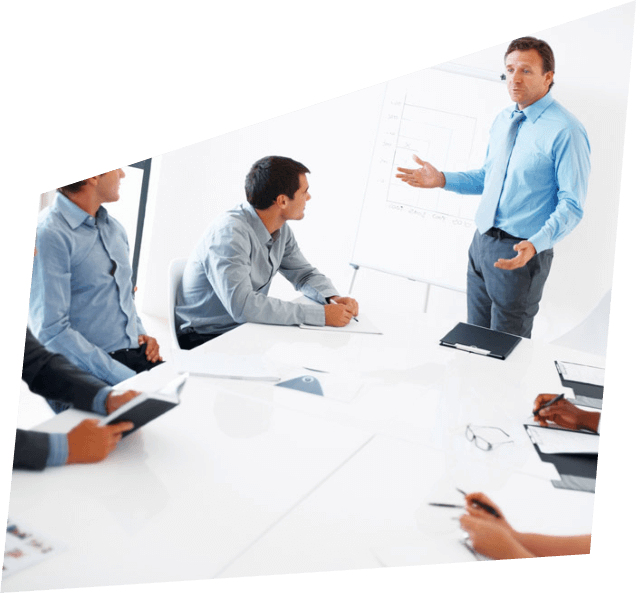 秋实PPT工作室由一群充满青春朝气的年轻人组成。春种一粒粟,秋收万颗籽，点滴进步，成就价值是我们的一贯的追求。工作室为您提供专业的PPT模板、PPT培训、PPT美化与定制。
二、工作思路
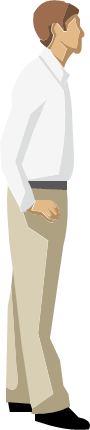 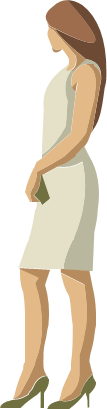 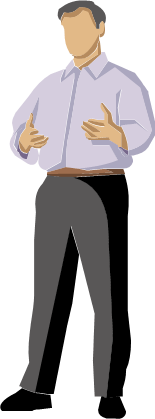 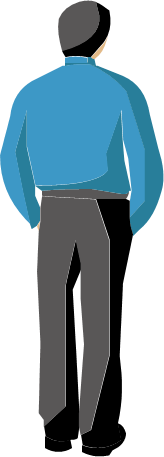 秋实PPT工作室由一群充满青春朝气的年轻人组成。春种一粒粟,秋收万颗籽，点滴进步，成就价值是我们的一贯的追求。工作室为您提供专业的PPT模板、PPT培训、PPT美化与定制。凭借对于PPT的热爱与探索，我们掌握了国内一流的PPT制作技术，工作室作品风格多样、题材丰富、覆盖面广、富有独特的设计深度。团队中的成员在国内的各类PPT大赛中也屡获大奖。

品过春绿,难忘秋黄,回味春华,欣喜秋实。希望我们的活力和热情能带给您工作上的成就和收获。和秋实工作室一起，感受PPT带来的魅力和喜悦吧！
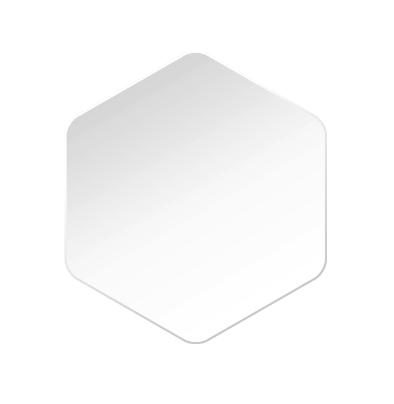 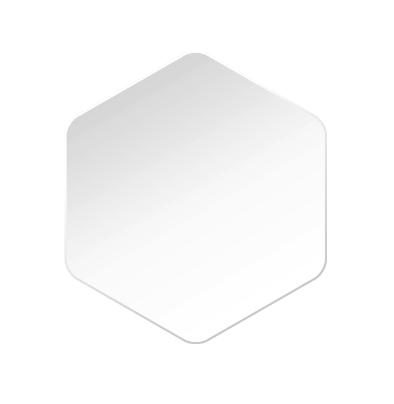 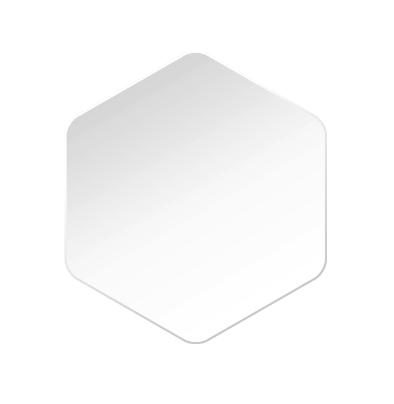 秋实PPT工作室由一群充满青春朝气的年轻人组成。春种一粒粟,秋收万颗籽，点滴进步，成就价值是我们的一贯的追求。工作室为您提供专业的PPT模板、PPT培训、PPT美化与定制。。
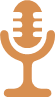 秋实PPT工作室由一群充满青春朝气的年轻人组成。春种一粒粟,秋收万颗籽，点滴进步，成就价值是我们的一贯的追求。工作室为您提供专业的PPT模板、PPT培训、PPT美化与定制。
秋实PPT工作室由一群充满青春朝气的年轻人组成。春种一粒粟,秋收万颗籽，点滴进步，成就价值是我们的一贯的追求。工作室为您提供专业的PPT模板、PPT培训、PPT美化与定制。。
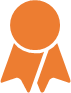 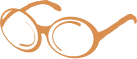 二、工作思路
01
02
03
请在这里添加标题
请在这里添加标题
请在这里添加标题
ADD YOUR TEXT HERE
ADD YOUR TEXT HERE
ADD YOUR TEXT HERE
秋实PPT工作室由一群充满青春朝气的年轻人组成。春种一粒粟,秋收万颗籽，点滴进步，成就价值是我们的一贯的追求。工作室为您提供专业的PPT模板、PPT培训、PPT美化与定制。
秋实PPT工作室由一群充满青春朝气的年轻人组成。春种一粒粟,秋收万颗籽，点滴进步，成就价值是我们的一贯的追求。工作室为您提供专业的PPT模板、PPT培训、PPT美化与定制。
秋实PPT工作室由一群充满青春朝气的年轻人组成。春种一粒粟,秋收万颗籽，点滴进步，成就价值是我们的一贯的追求。工作室为您提供专业的PPT模板、PPT培训、PPT美化与定制。
二、工作思路
我们工作室致力于专业PPT模板的发布，课件及汇报PPT的美化，并为您提供专业的PPT个性定制服务
我们工作室致力于专业PPT模板的发布，课件及汇报PPT的美化，并为您提供专业的PPT个性定制服务
我们工作室致力于专业PPT模板的发布，课件及汇报PPT的美化，并为您提供专业的PPT个性定制服务
我们工作室致力于专业PPT模板的发布，课件及汇报PPT的美化，并为您提供专业的PPT个性定制服务
三、部门结构
部长 : XXX
副部长 : XXX
干 事
干 事
干 事
干 事
干 事
干 事
干 事
干 事
我们工作室致力于专业PPT模板的发布
TEXT  HERE
TEXT  HERE
TEXT  HERE
TEXT  HERE
我们工作室致力于专业PPT模板的发布
我们工作室致力于专业PPT模板的发布
我们工作室致力于专业PPT模板的发布
我们工作室致力于专业PPT模板的发布
TEXT  HERE
三、部门结构
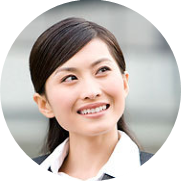 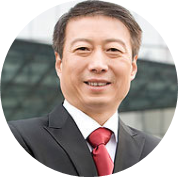 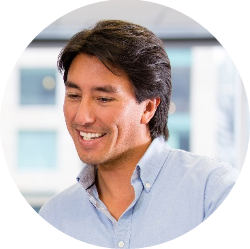 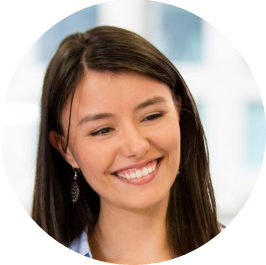 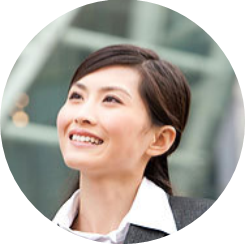 四、部门制度
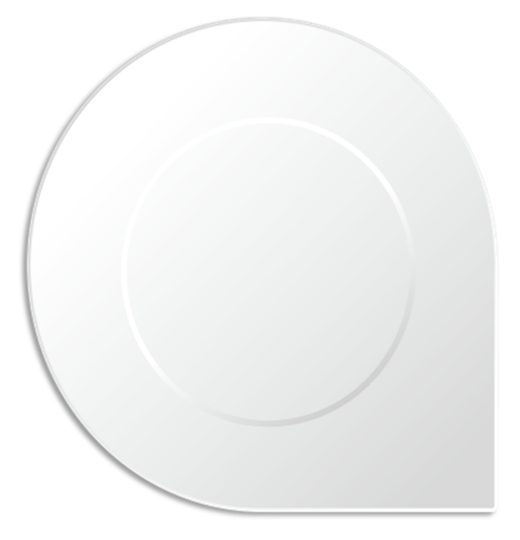 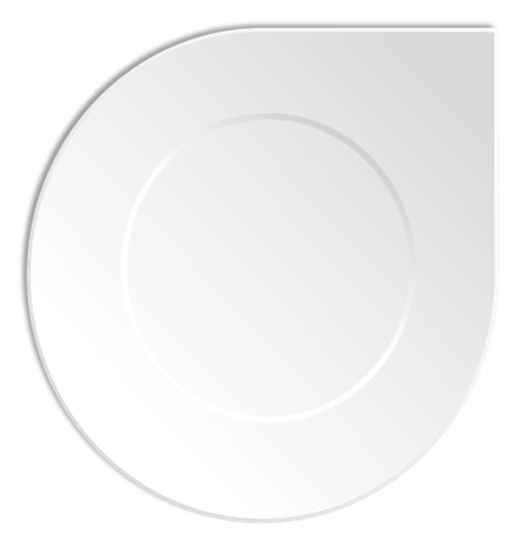 单击此处添加标题
单击此处添加标题
秋实PPT工作室由一群充满青春朝气的年轻人组成。春种一粒粟,秋收万颗籽，点滴进步，成就价值是我们的一贯的追求。工作室为您提供专业的PPT模板、PPT培训、PPT美化与定制。
秋实PPT工作室由一群充满青春朝气的年轻人组成。春种一粒粟,秋收万颗籽，点滴进步，成就价值是我们的一贯的追求。工作室为您提供专业的PPT模板、PPT培训、PPT美化与定制。
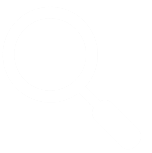 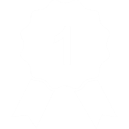 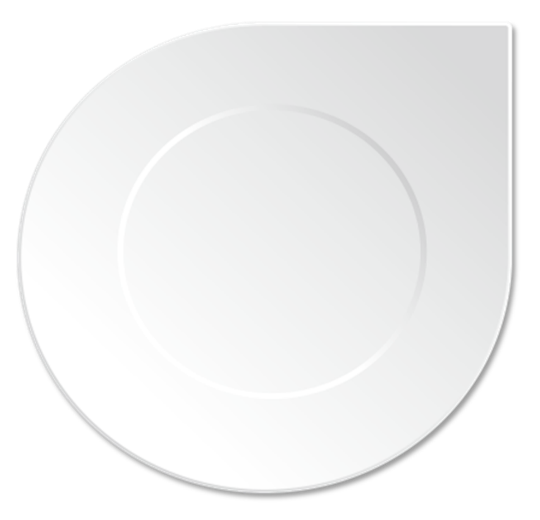 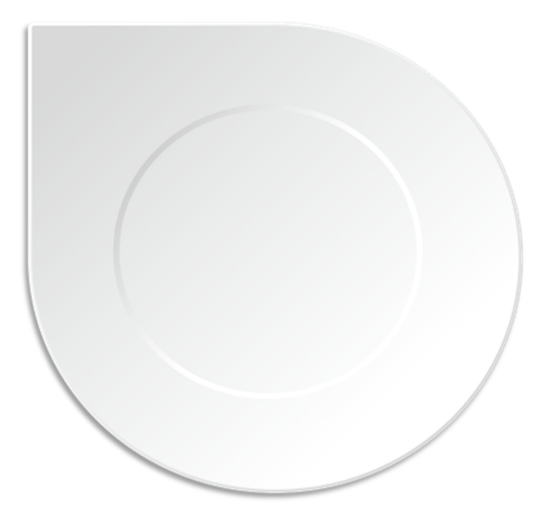 单击此处添加标题
单击此处添加标题
秋实PPT工作室由一群充满青春朝气的年轻人组成。春种一粒粟,秋收万颗籽，点滴进步，成就价值是我们的一贯的追求。工作室为您提供专业的PPT模板、PPT培训、PPT美化与定制。
秋实PPT工作室由一群充满青春朝气的年轻人组成。春种一粒粟,秋收万颗籽，点滴进步，成就价值是我们的一贯的追求。工作室为您提供专业的PPT模板、PPT培训、PPT美化与定制。
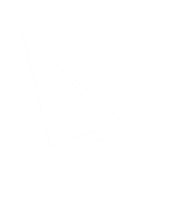 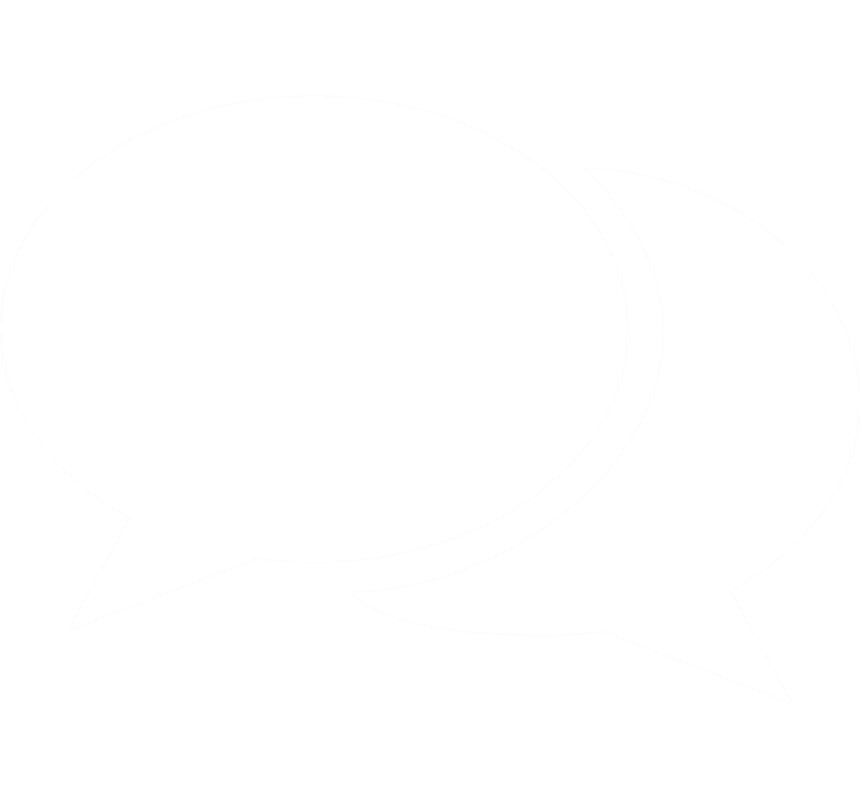 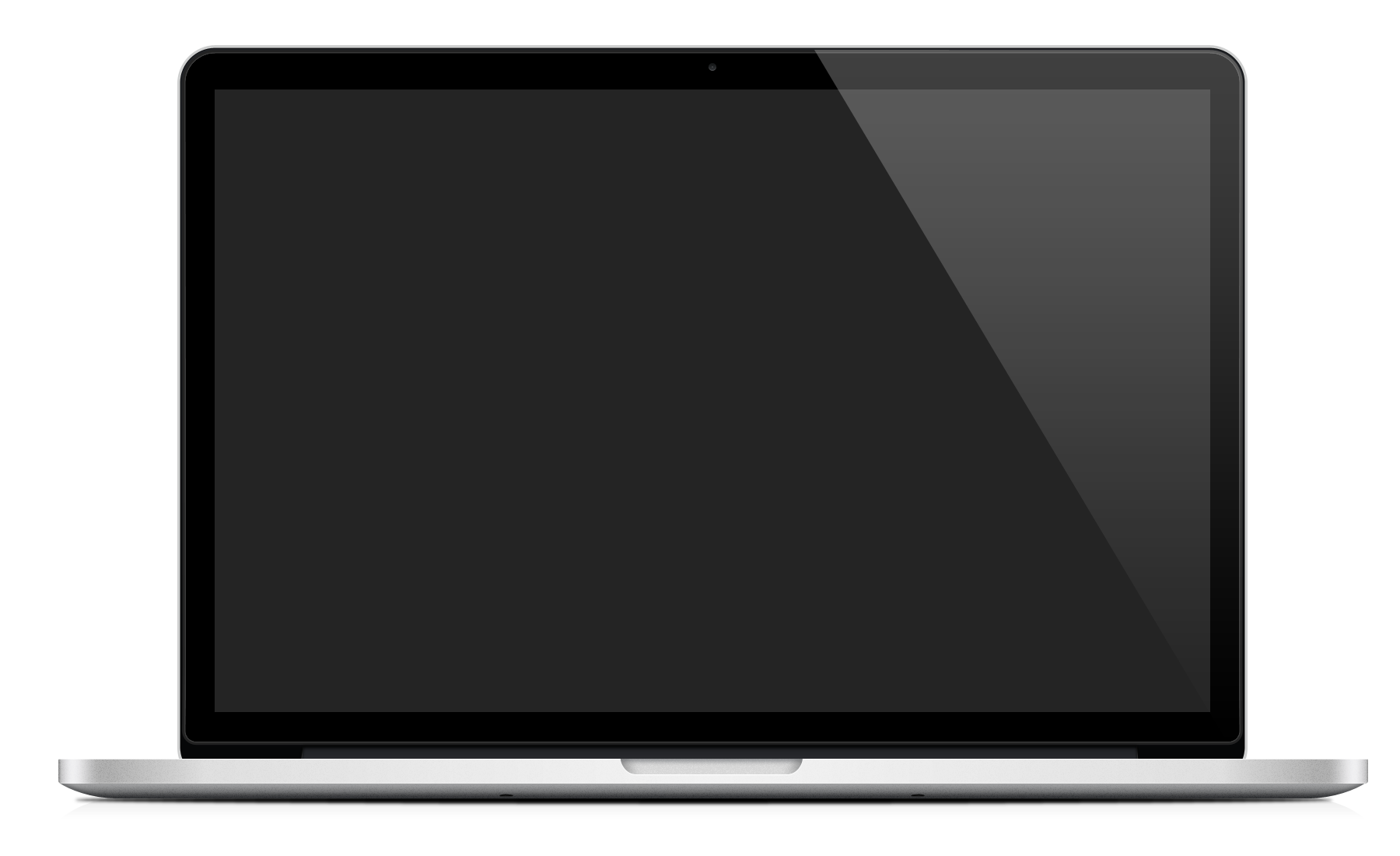 四、部门制度
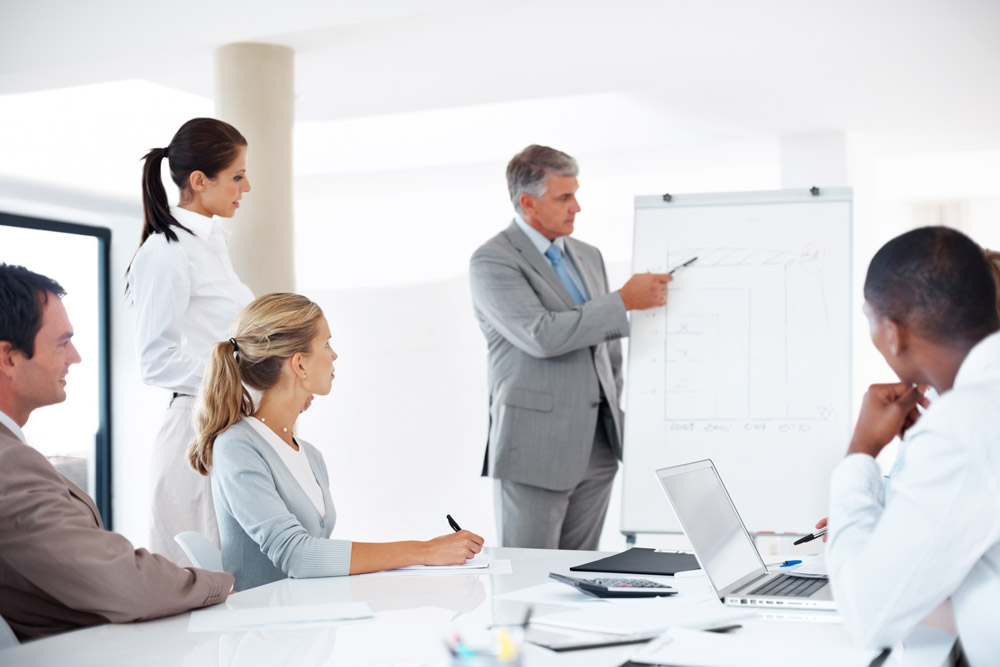 单击此处添加您要的文字标题
单击此处添加您要的文字标题
单击此处添加您要的文字标题
单击此处添加您要的文字标题
单击此处添加您要的文字标题
单击此处添加您要的文字标题
五、常规活动
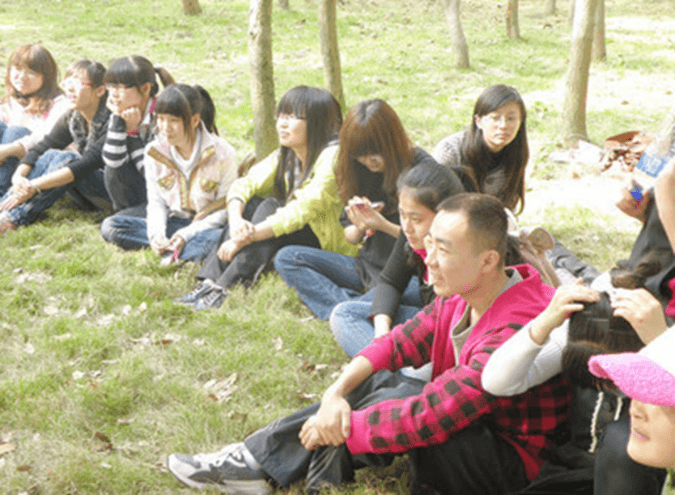 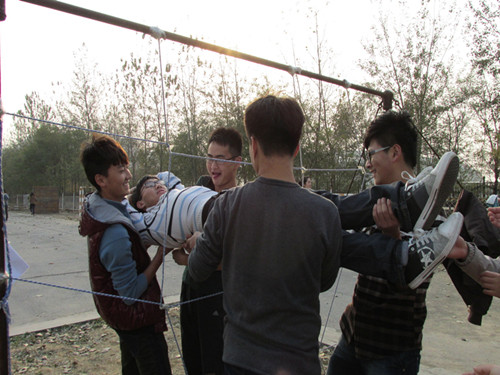 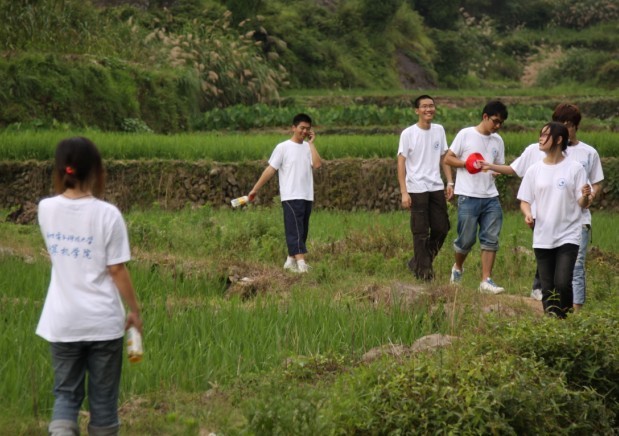 单击此处添加标题
单击此处添加标题
单击此处添加标题
秋实PPT工作室由一群充满青春朝气的年轻人组成。春种一粒粟,秋收万颗籽，点滴进步，成就价值是我们的一贯的追求。工作室为您提供专业的PPT模板、PPT培训、PPT美化与定制。
秋实PPT工作室由一群充满青春朝气的年轻人组成。春种一粒粟,秋收万颗籽，点滴进步，成就价值是我们的一贯的追求。工作室为您提供专业的PPT模板、PPT培训、PPT美化与定制。
秋实PPT工作室由一群充满青春朝气的年轻人组成。春种一粒粟,秋收万颗籽，点滴进步，成就价值是我们的一贯的追求。工作室为您提供专业的PPT模板、PPT培训、PPT美化与定制。
五、常规活动
秋实PPT工作室由一群充满青春朝气的年轻人组成。春种一粒粟,秋收万颗籽，点滴进步，成就价值是我们的一贯的追求。工作室为您提供专业的PPT模板、PPT培训、PPT美化与定制。
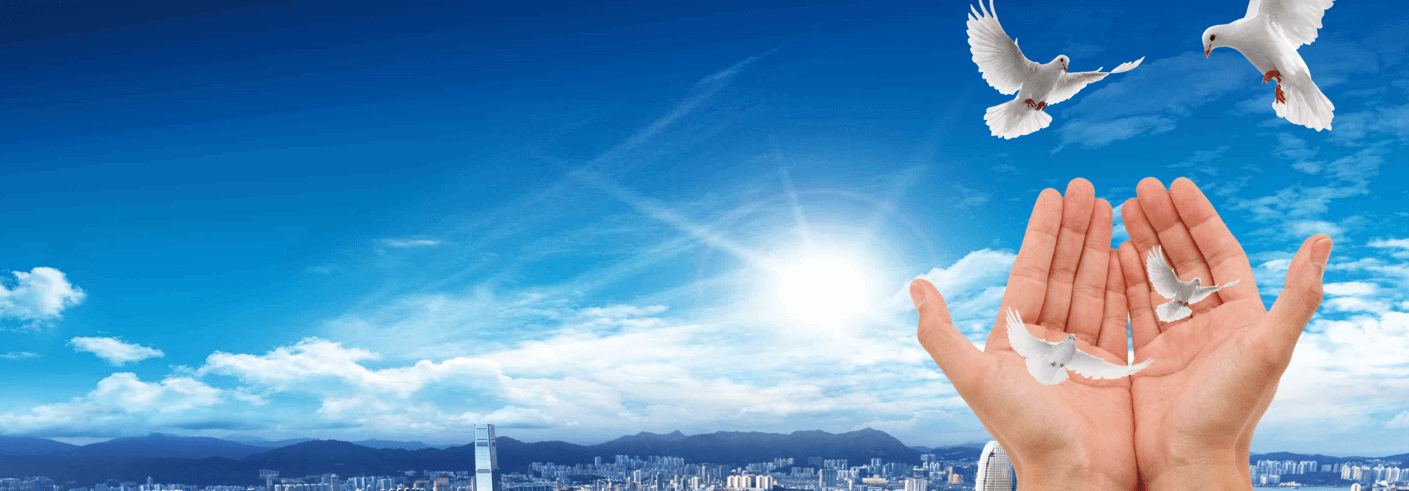 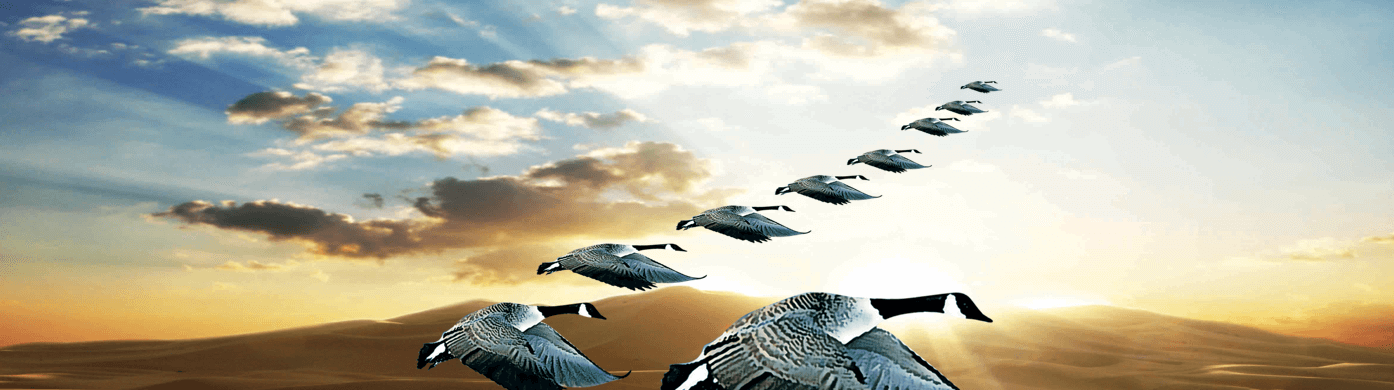 单击此处添加标题
单击此处添加标题
秋实PPT工作室由一群充满青春朝气的年轻人组成。春种一粒粟,秋收万颗籽，点滴进步，成就价值是我们的一贯的追求。
秋实PPT工作室由一群充满青春朝气的年轻人组成。春种一粒粟,秋收万颗籽，点滴进步，成就价值是我们的一贯的追求。
五、常规活动
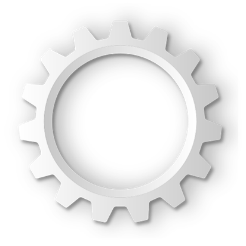 单击添加标题
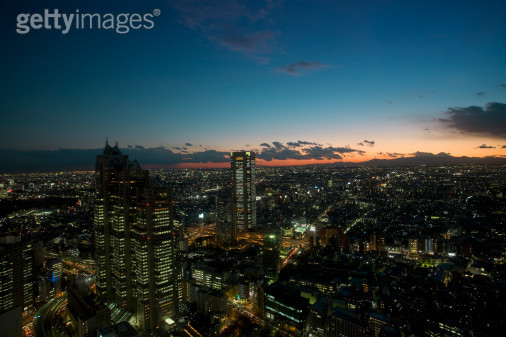 01
我们工作室致力于专业PPT模板的发布，并为您提供专业的PPT个性定制服务。
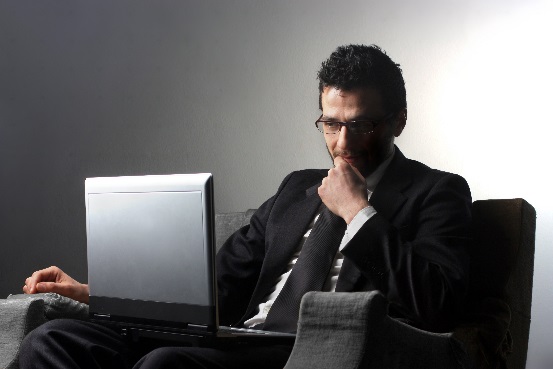 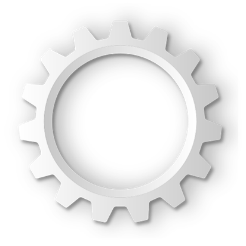 单击添加标题
02
我们工作室致力于专业PPT模板的发布，并为您提供专业的PPT个性定制服务。
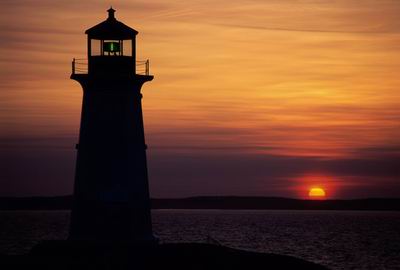 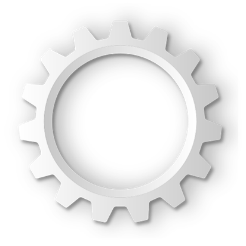 单击添加标题
03
我们工作室致力于专业PPT模板的发布，并为您提供专业的PPT个性定制服务。
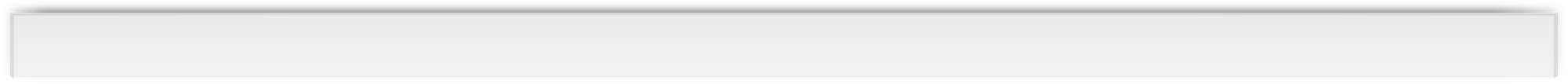 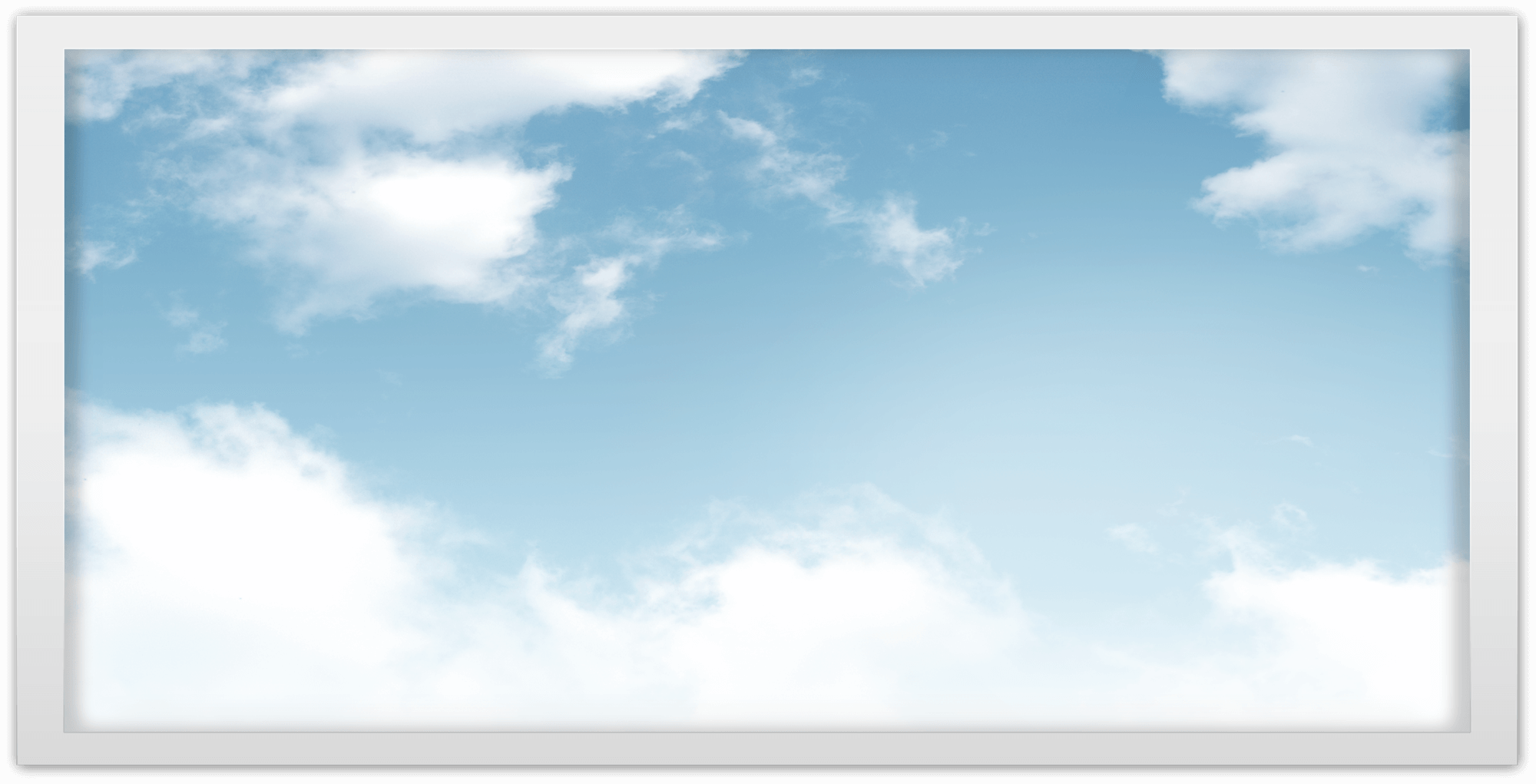 六、部门展望
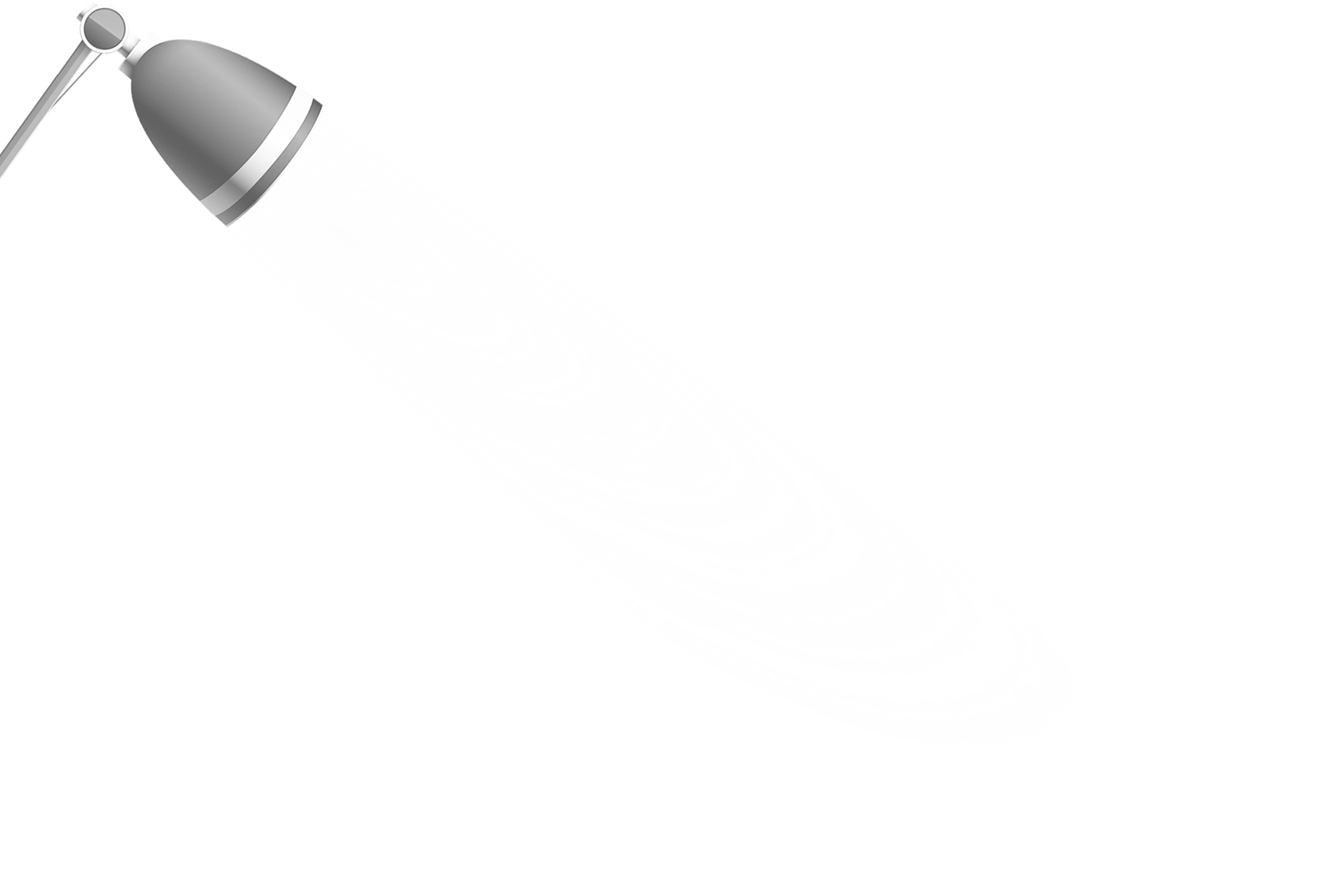 秋实PPT工作室由一群充满青春朝气的年轻人组成。春种一粒粟,秋收万颗籽，点滴进步，成就价值是我们的一贯的追求。工作室为您提供专业的PPT模板、PPT培训、PPT美化与定制。
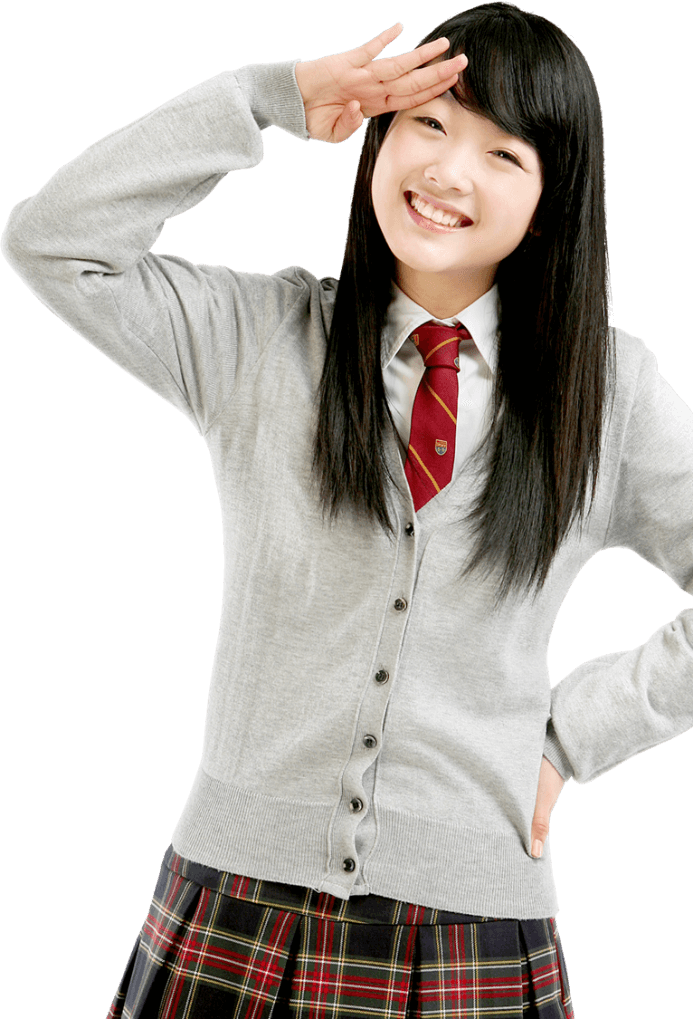 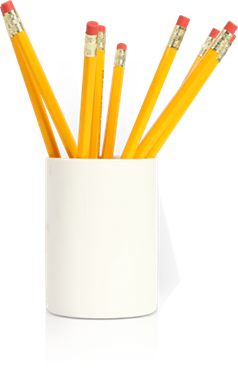 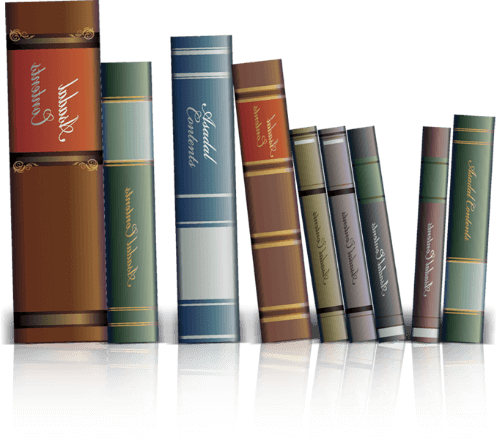 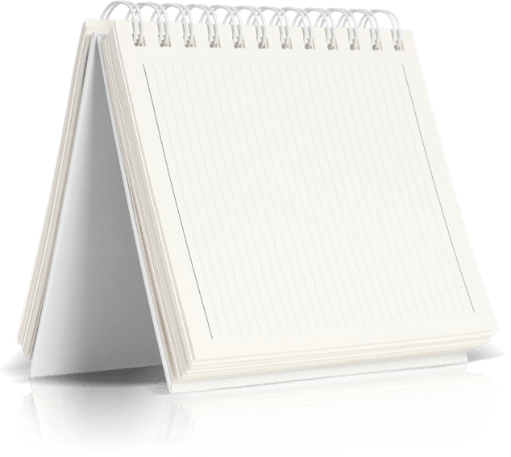 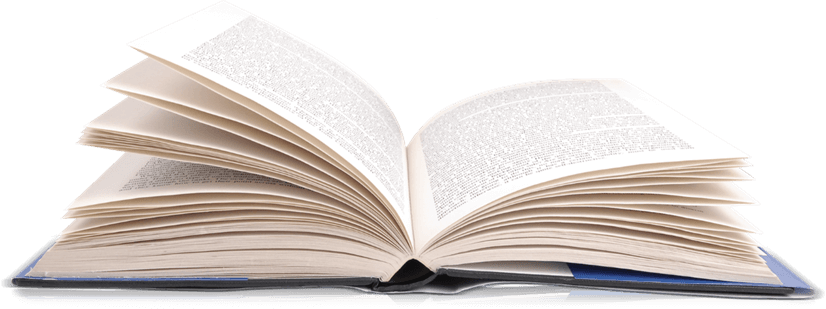 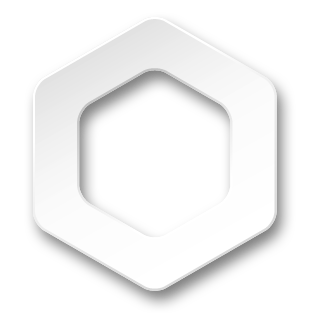 六、部门展望
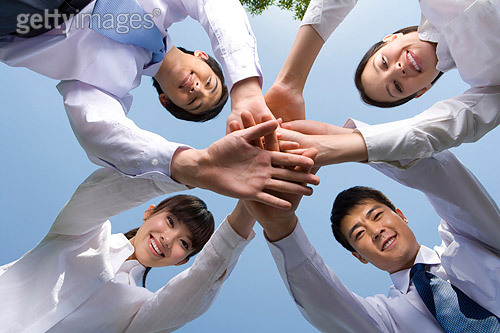 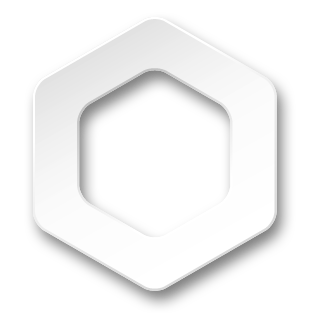 单击此处添加标题
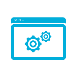 秋实PPT工作室由一群充满青春朝气的年轻人组成。春种一粒粟,秋收万颗籽，点滴进步，成就价值是我们的一贯的追求。工作室为您提供专业的PPT模板、PPT培训、PPT美化与定制。
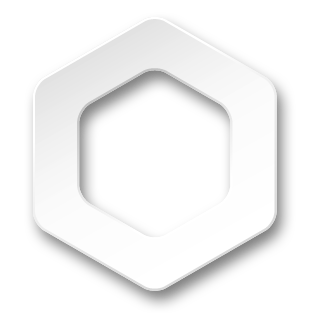 单击此处添加标题
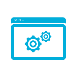 秋实PPT工作室由一群充满青春朝气的年轻人组成。春种一粒粟,秋收万颗籽，点滴进步，成就价值是我们的一贯的追求。工作室为您提供专业的PPT模板、PPT培训、PPT美化与定制。
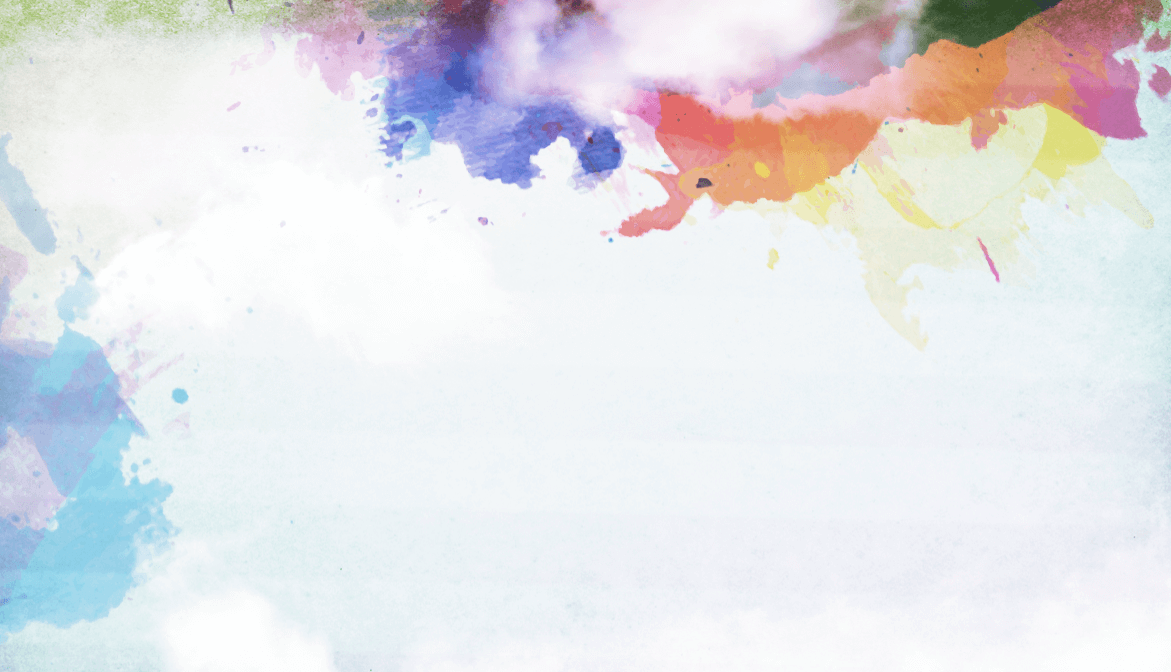 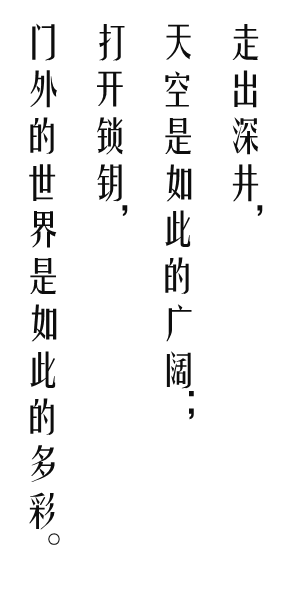 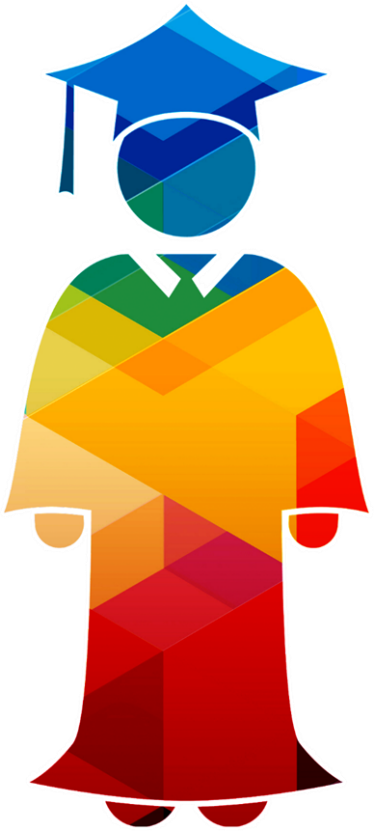 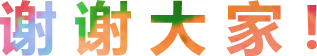 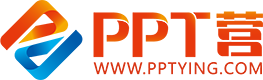 10000+套精品PPT模板全部免费下载
PPT营
www.pptying.com
[Speaker Notes: 模板来自于 https://www.pptying.com    【PPT营】]